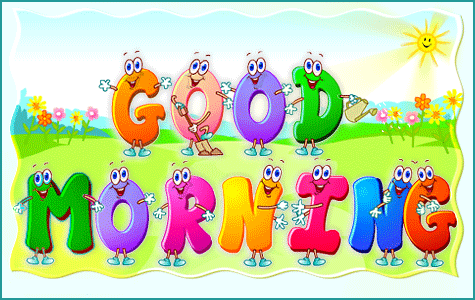 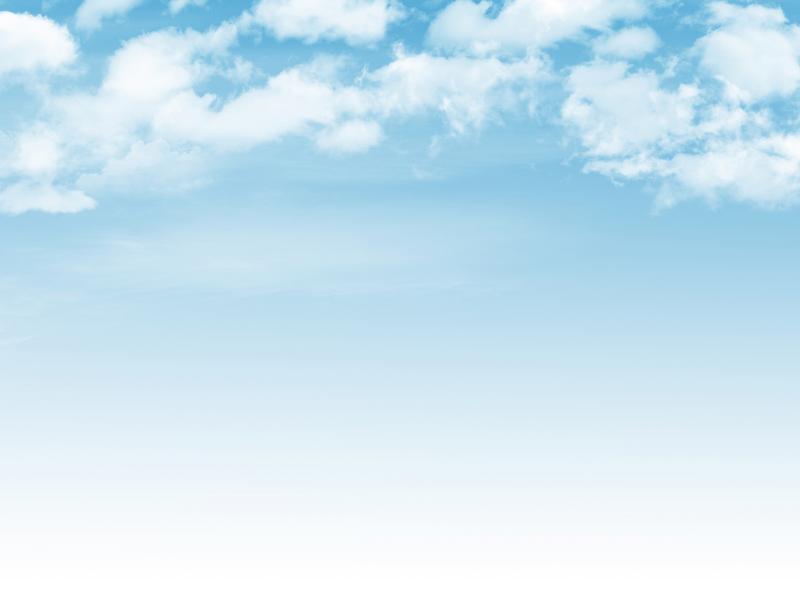 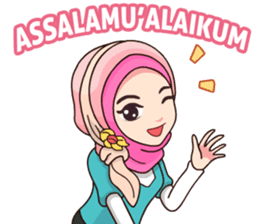 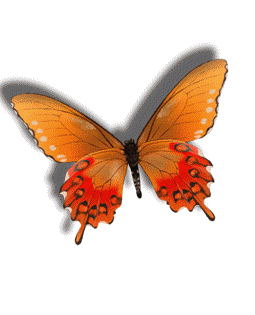 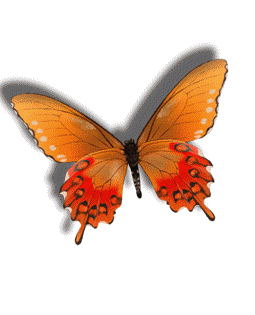 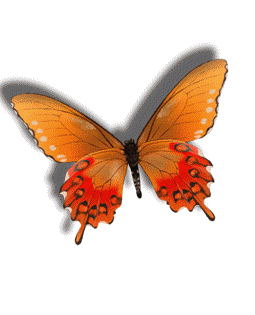 WELCOME TO THE CLASS
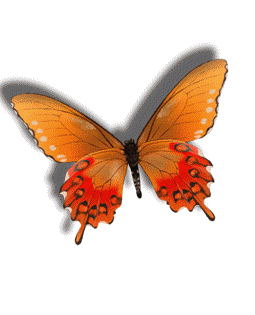 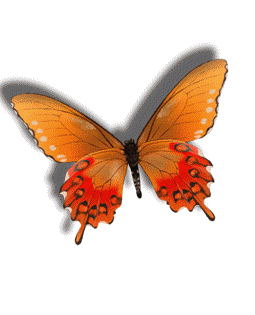 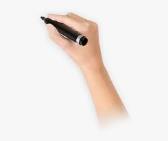 Presented By:
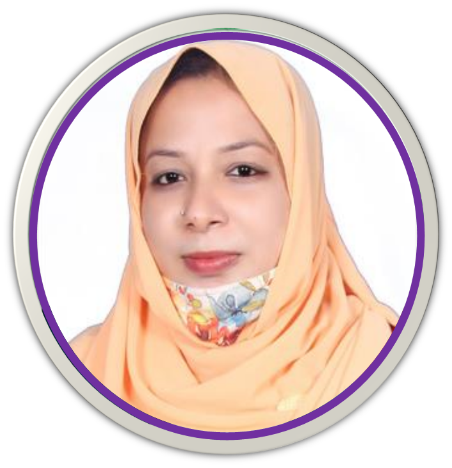 Mst. Asma Akter 
Assistant Teacher Naighar Govt. Primary School
 Brahmanpara, Cumilla
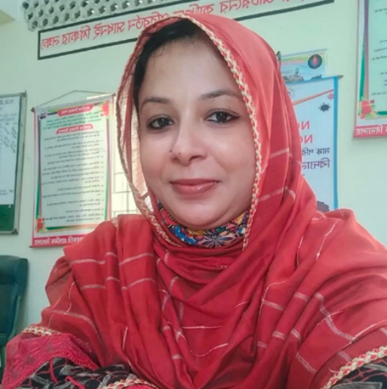 Subject: English
Class: Two
Unit: 22
Lesson: (1-3) ,Text-A
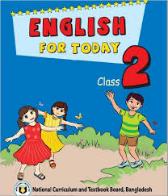 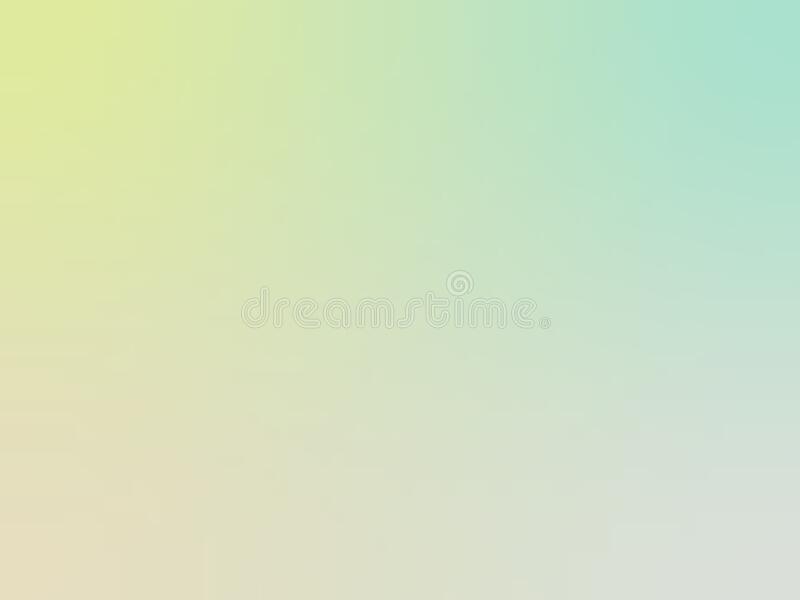 Let’s watch the video -
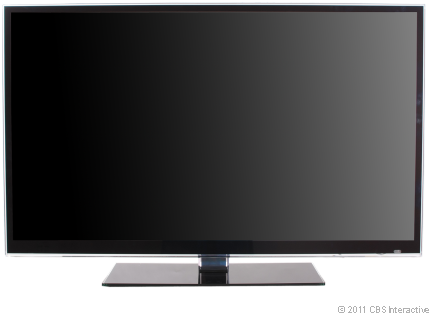 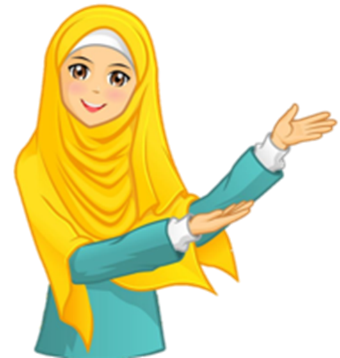 https://youtu.be/ipCjtvHgd4I
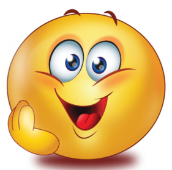 Todays lessons is –
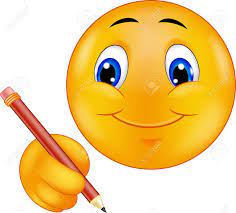 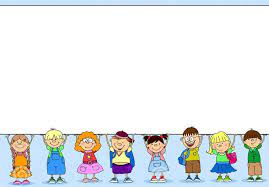 Sizes
Text-A
Look Listen And Say
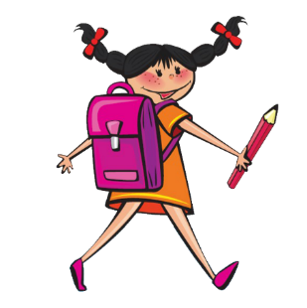 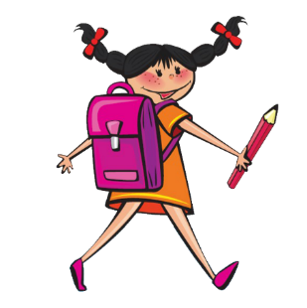 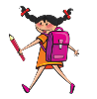 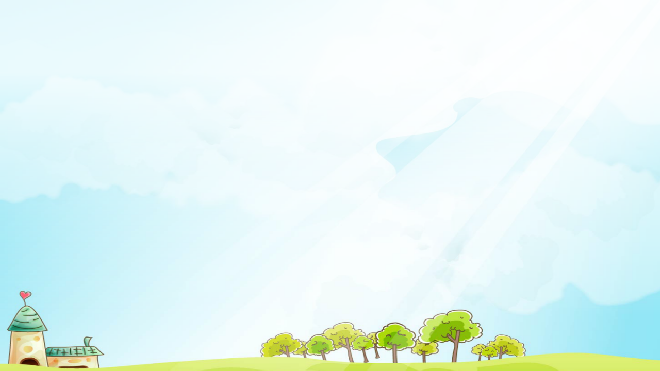 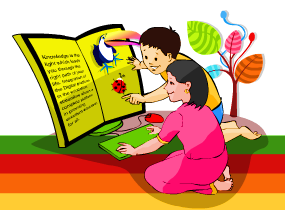 Learning outcomes
Students will be able to…
1.1.1 become familiar with English sounds by   listening to common English words.
1.1.2 say simple words and phrases with proper sounds and stress.
1.3.1 recognize and read the names of objects having the same initial and final sounds.
Who is tall?
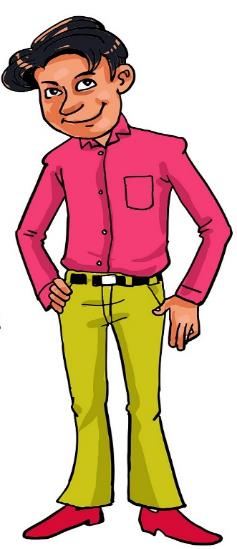 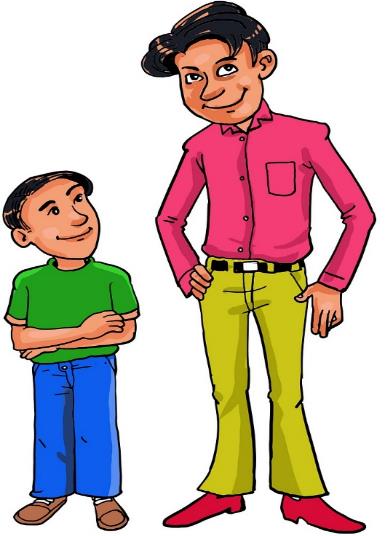 Who is short?
short
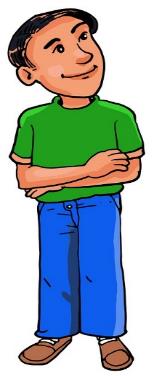 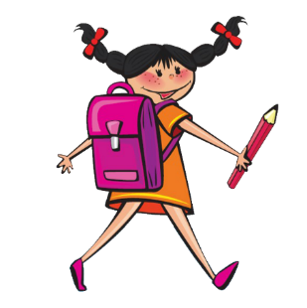 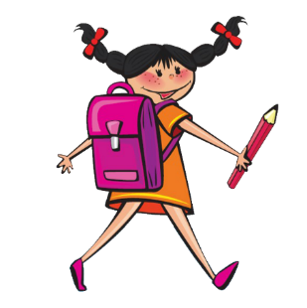 tall
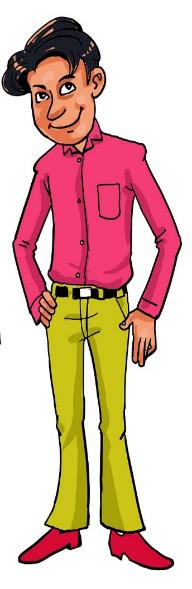 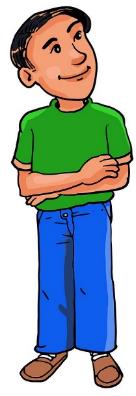 Tall-লম্বা
Short-খাটো
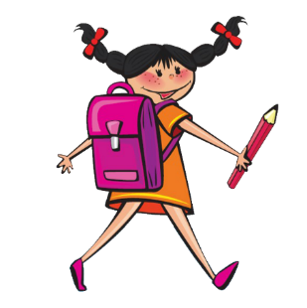 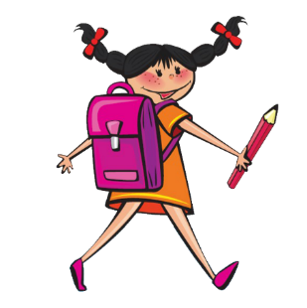 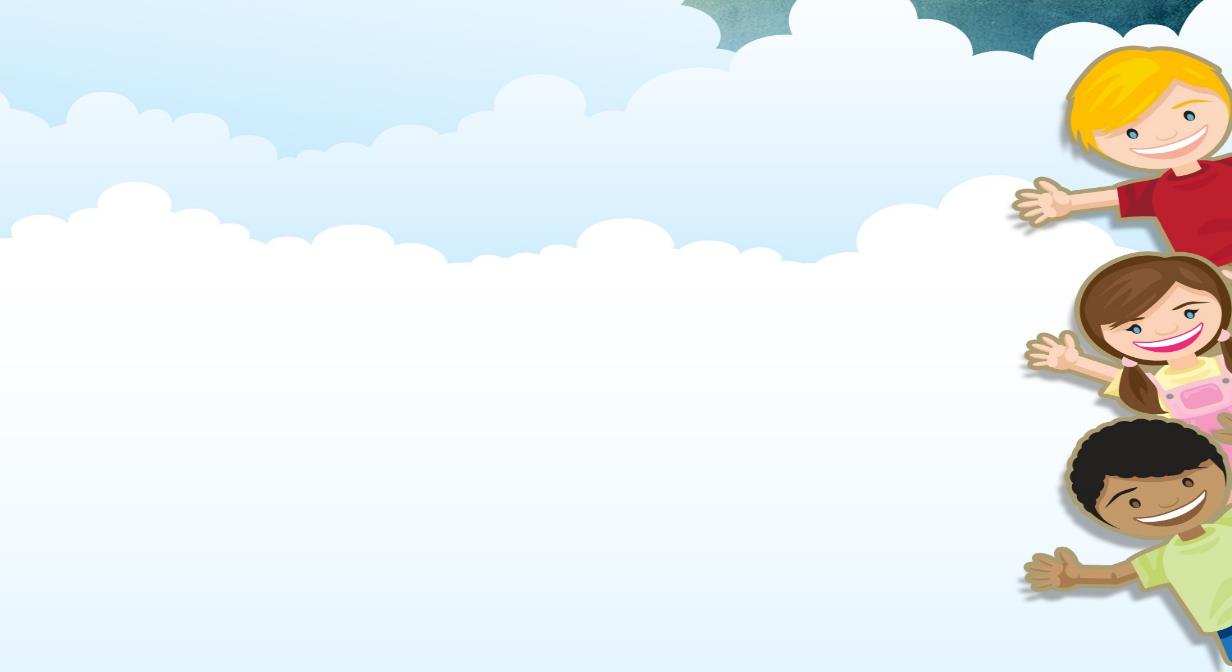 Which is big?
Which is small?
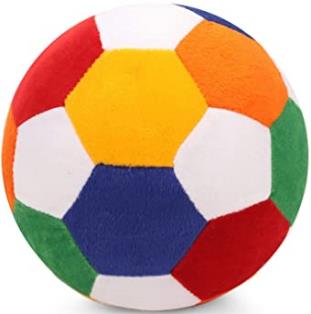 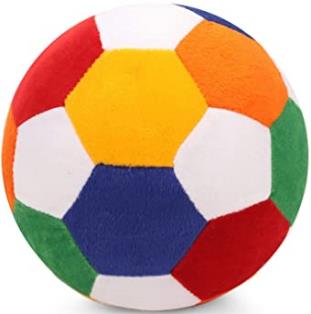 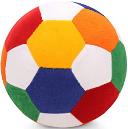 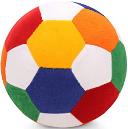 big
small
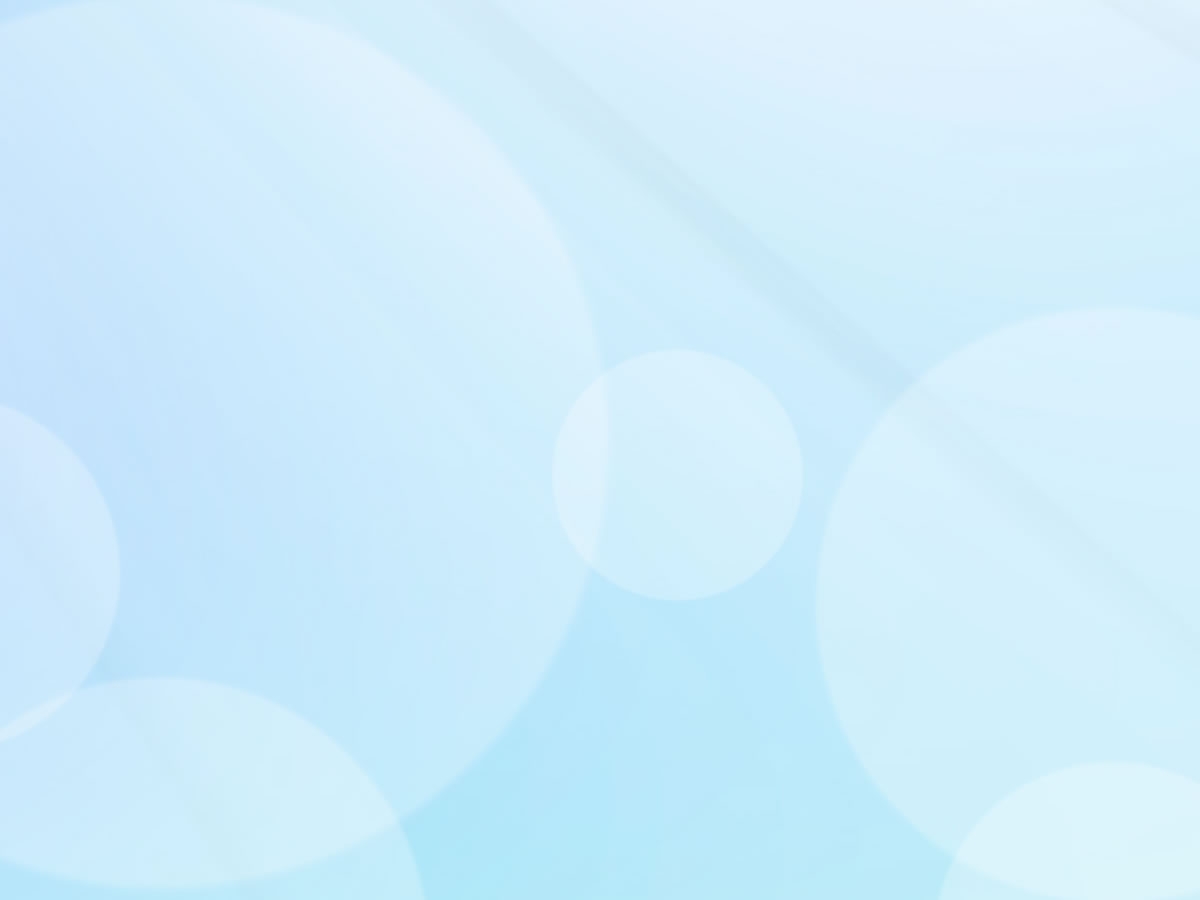 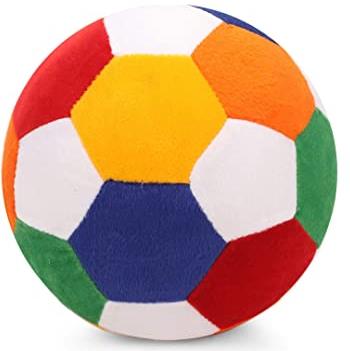 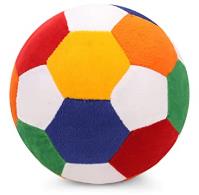 Big-বড়ো
Small-ছোটো
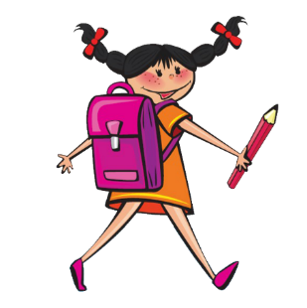 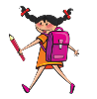 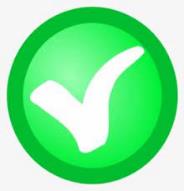 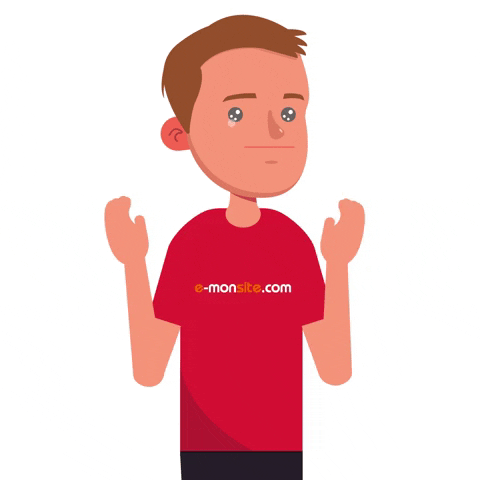 Very good
Who is fat?
Who is thin?
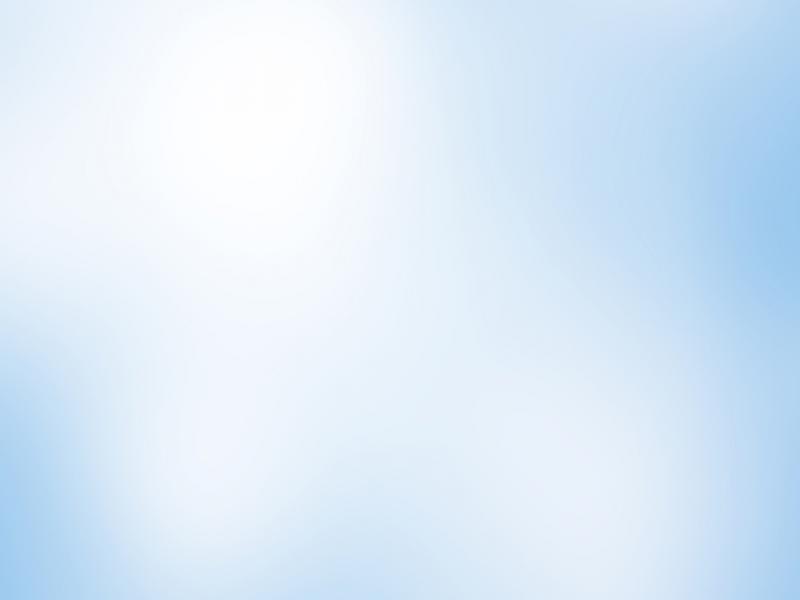 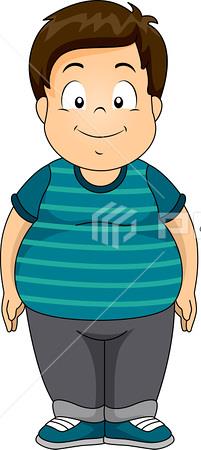 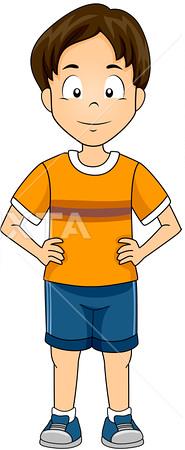 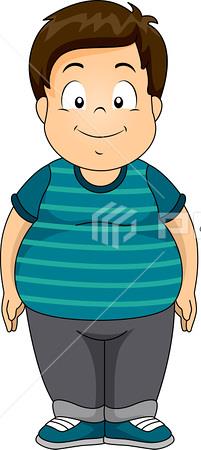 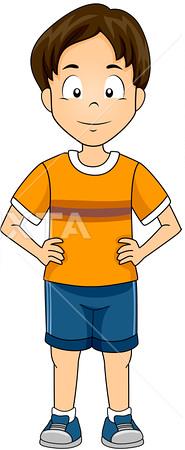 fat
thin
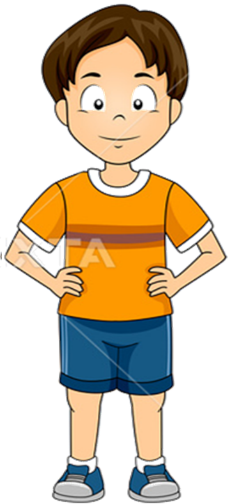 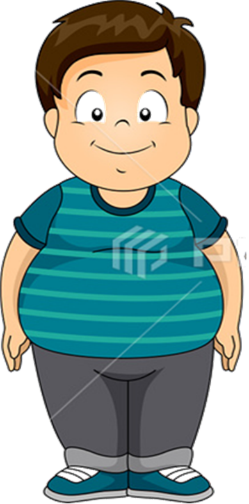 Fat-মোটা
Thin-চিকন
Open your book at page 44 .
What can you see in the pictures at book?
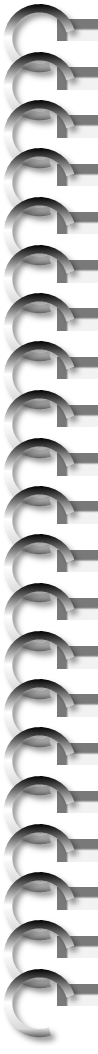 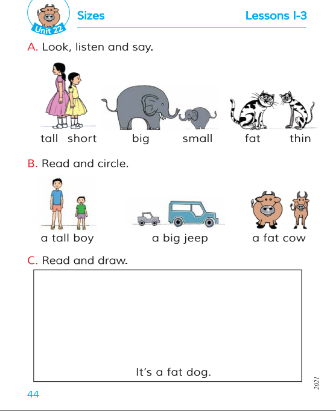 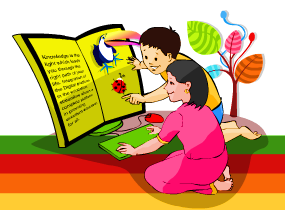 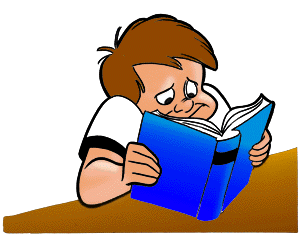 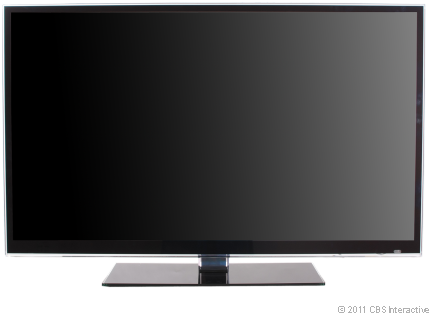 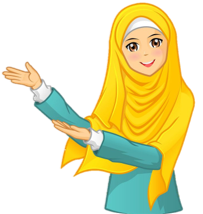 https://youtu.be/vku2D6DL6eo
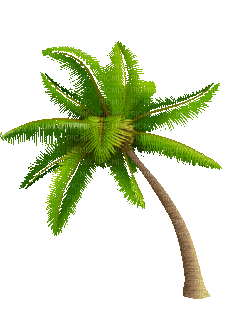 Is she tall/short?
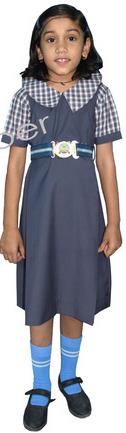 This girl is tall.
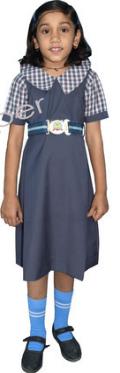 This girl is short.
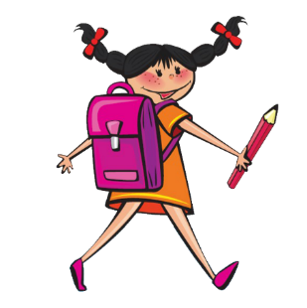 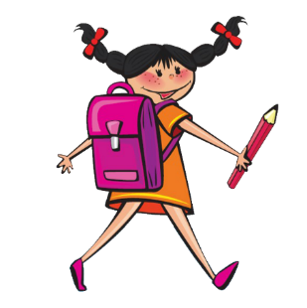 Is it big/small?
This Elephent is big.
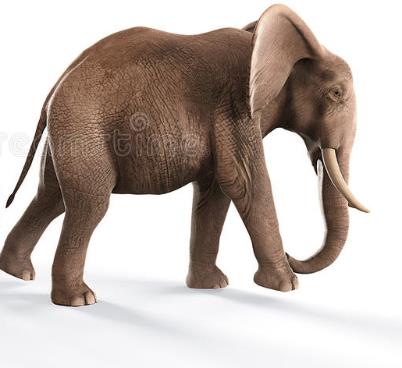 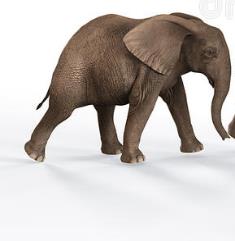 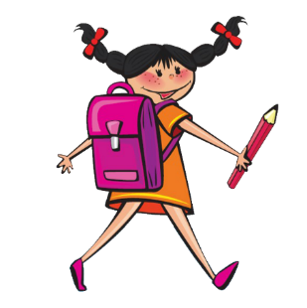 This Elephent is small.
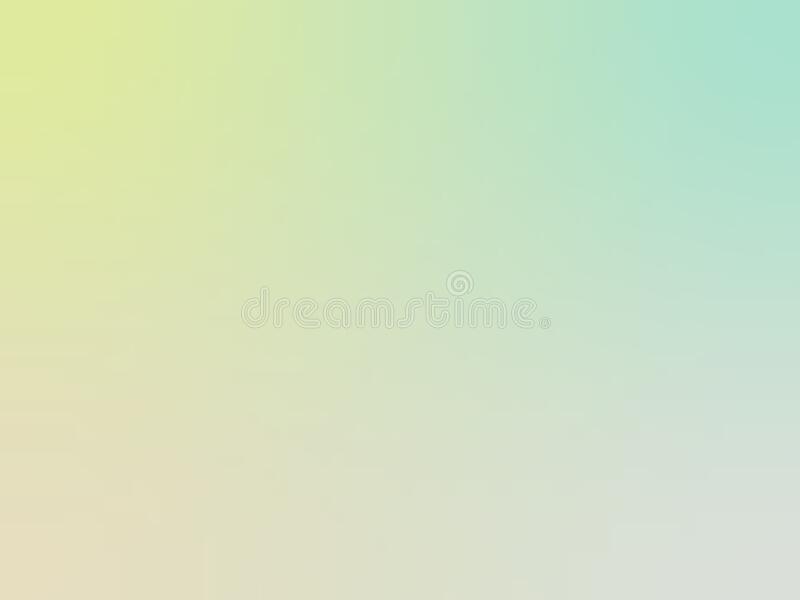 Lets play
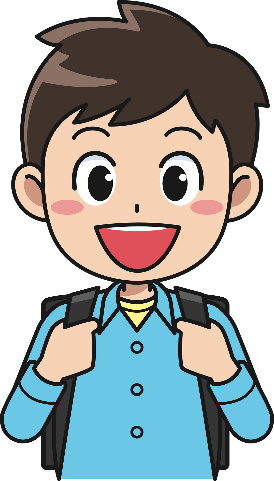 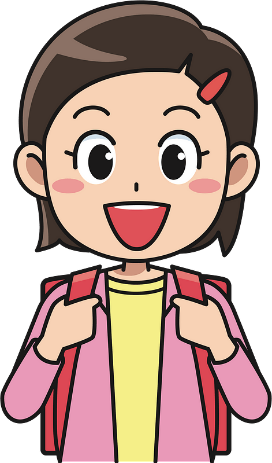 Thin
Fat
Big
Small
Short
Tall
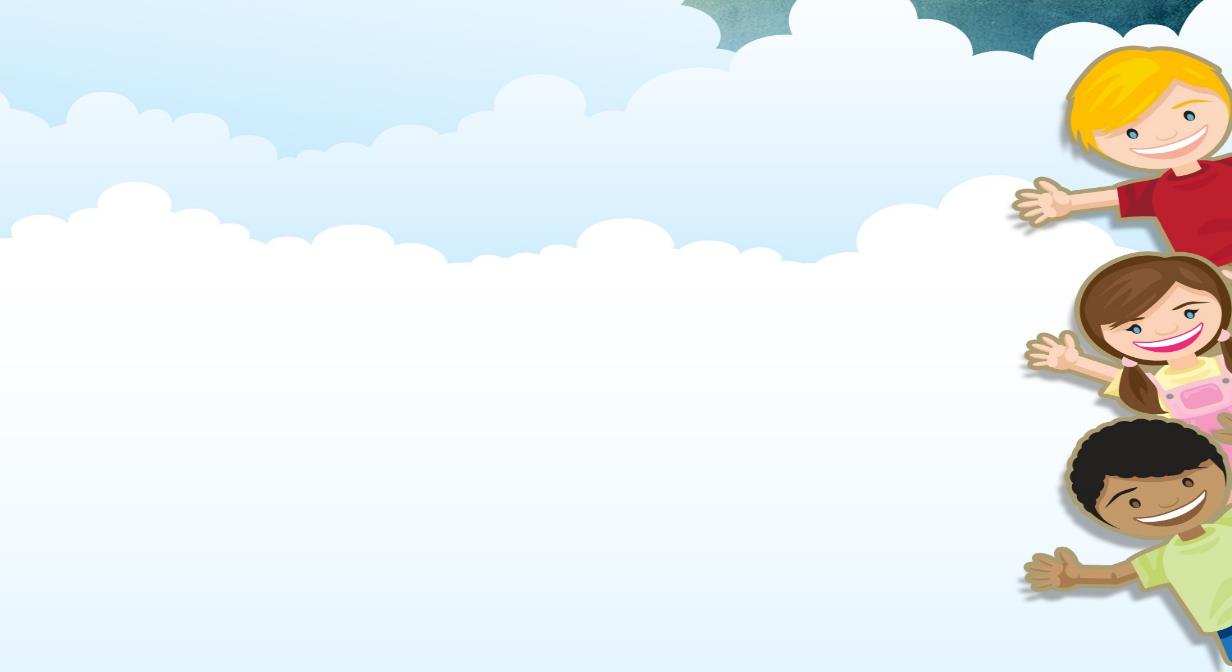 good
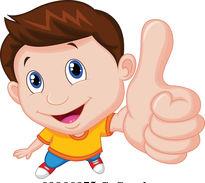 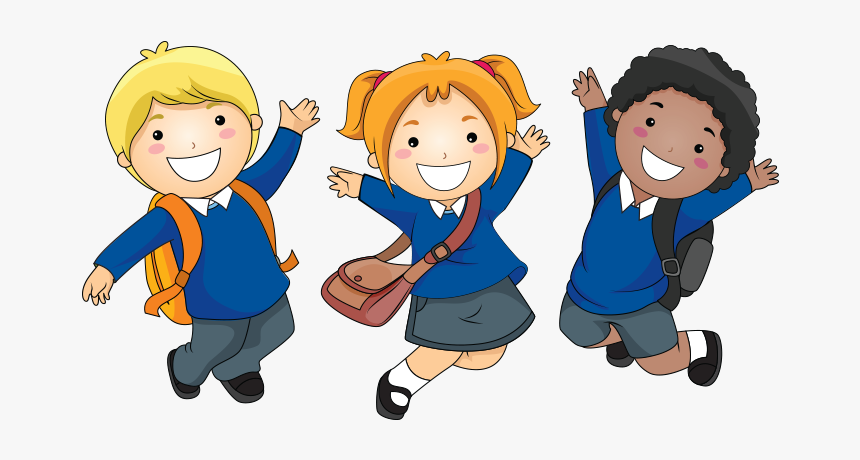 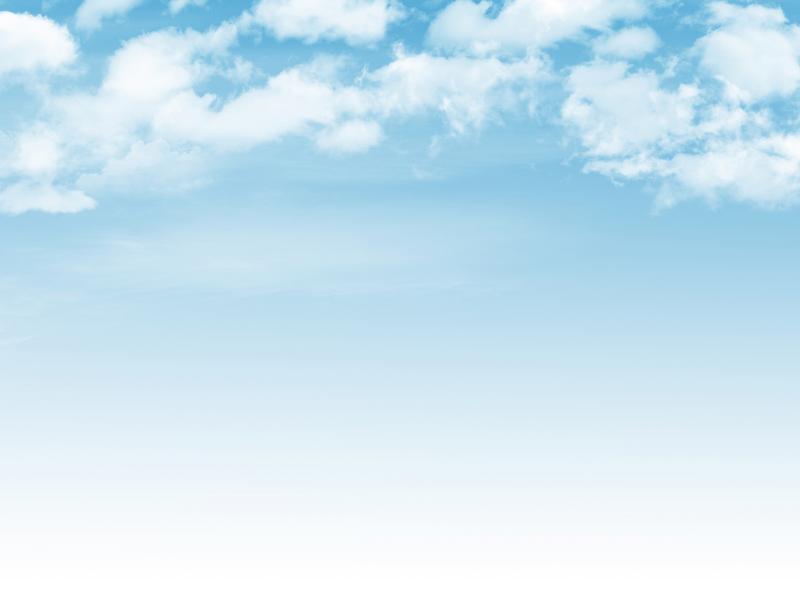 Which is tall & Which is short ?
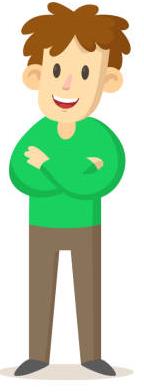 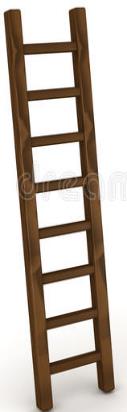 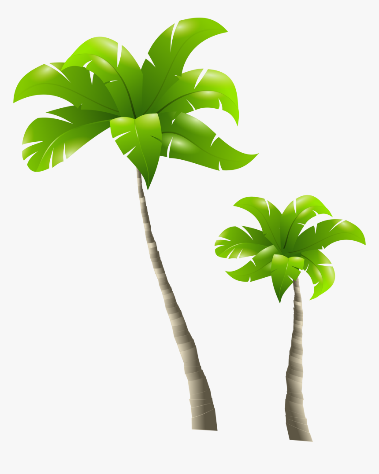 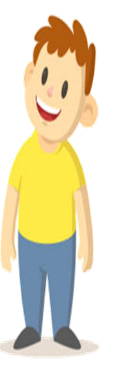 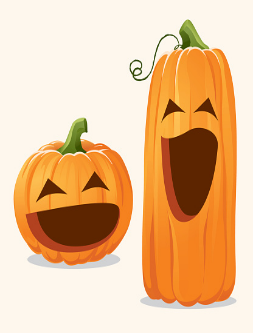 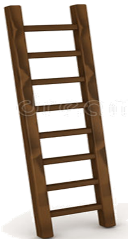 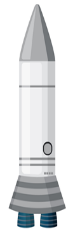 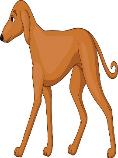 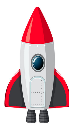 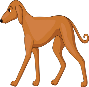 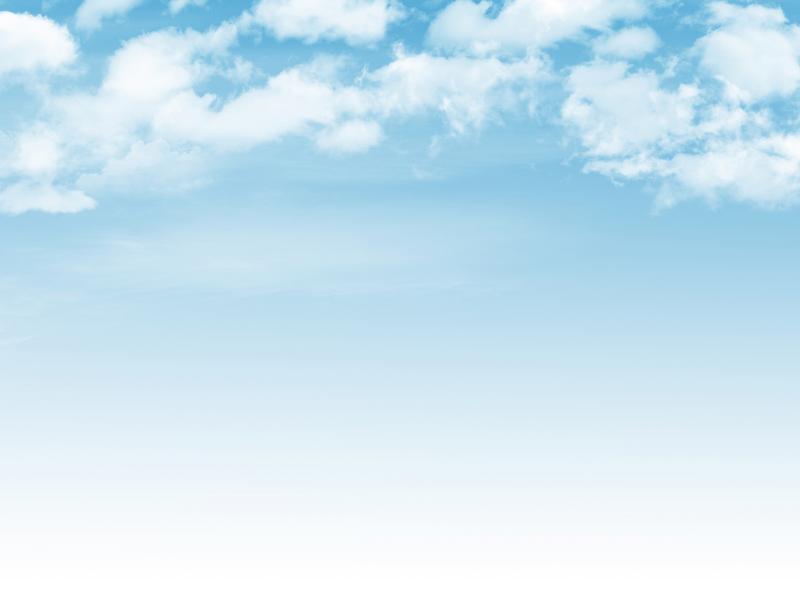 Which is  big & Which is small ?
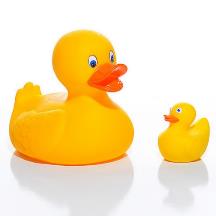 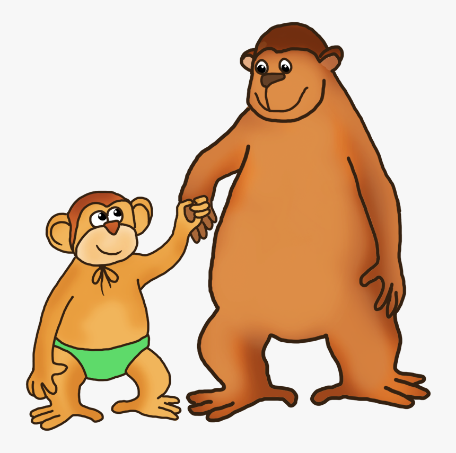 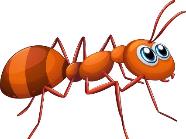 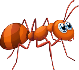 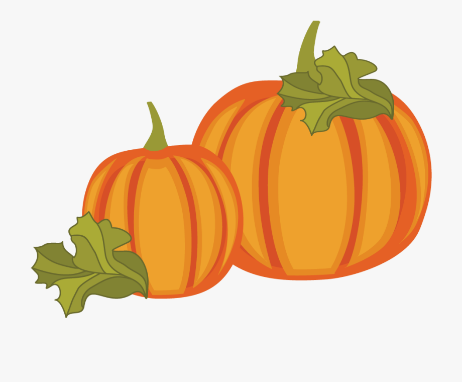 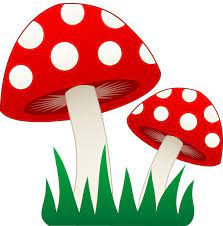 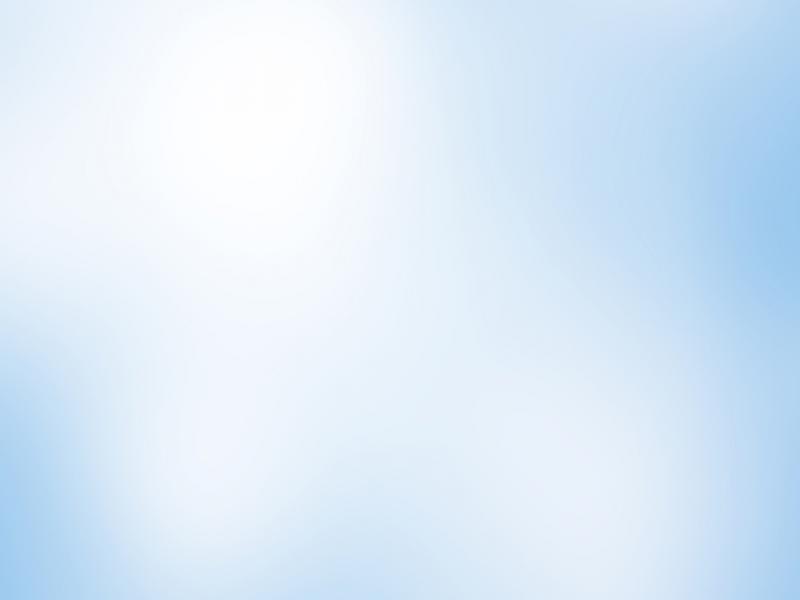 Which is fat & Which is thin ?
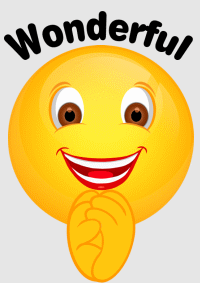 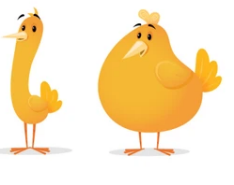 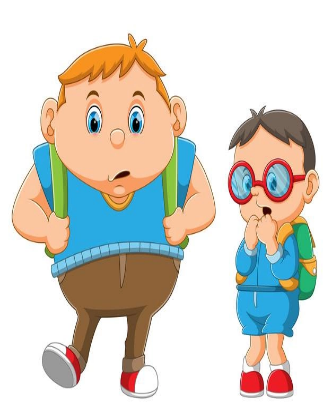 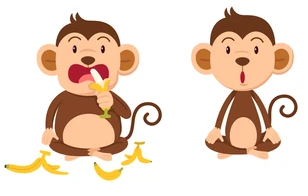 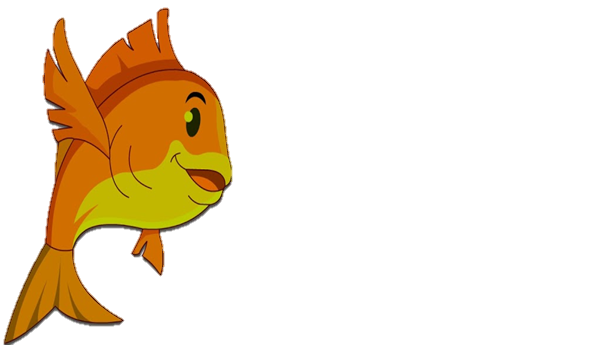 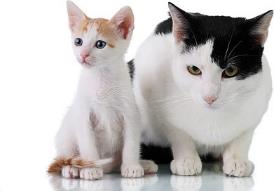 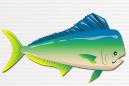 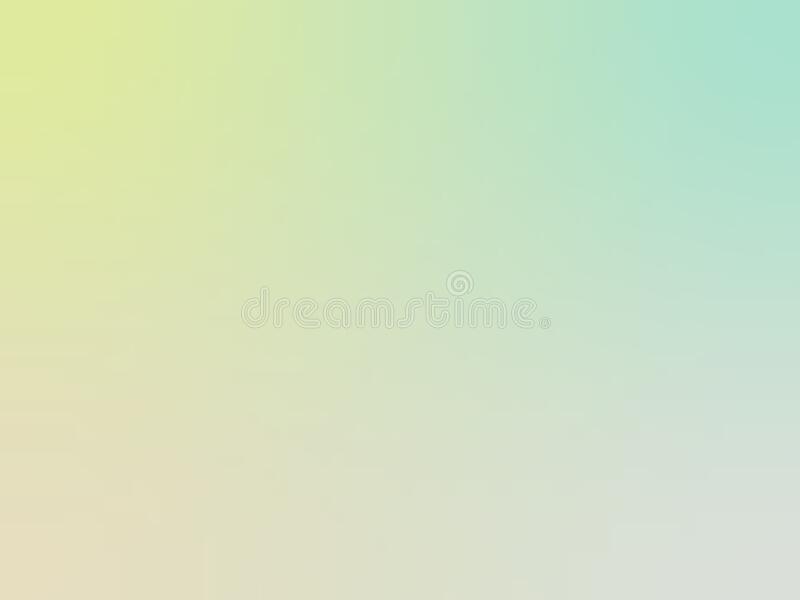 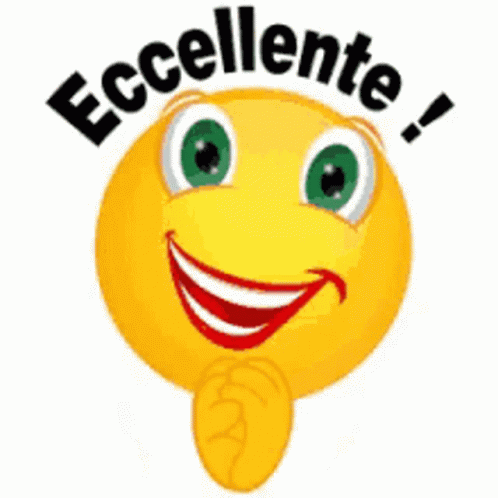 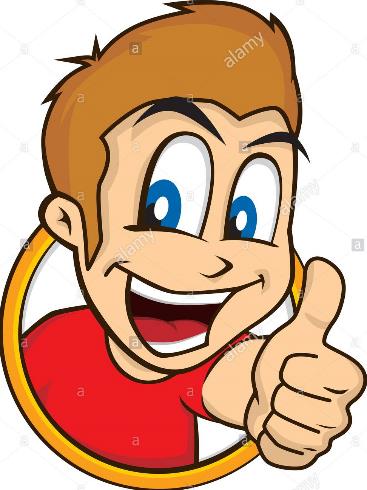 weldone
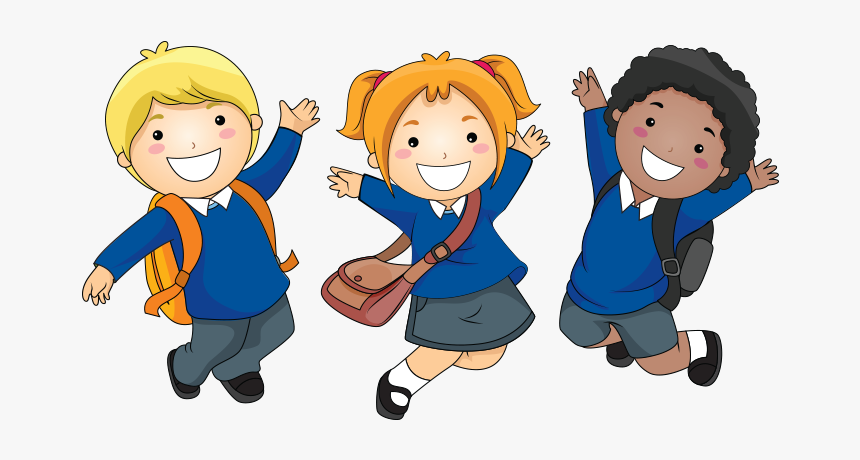 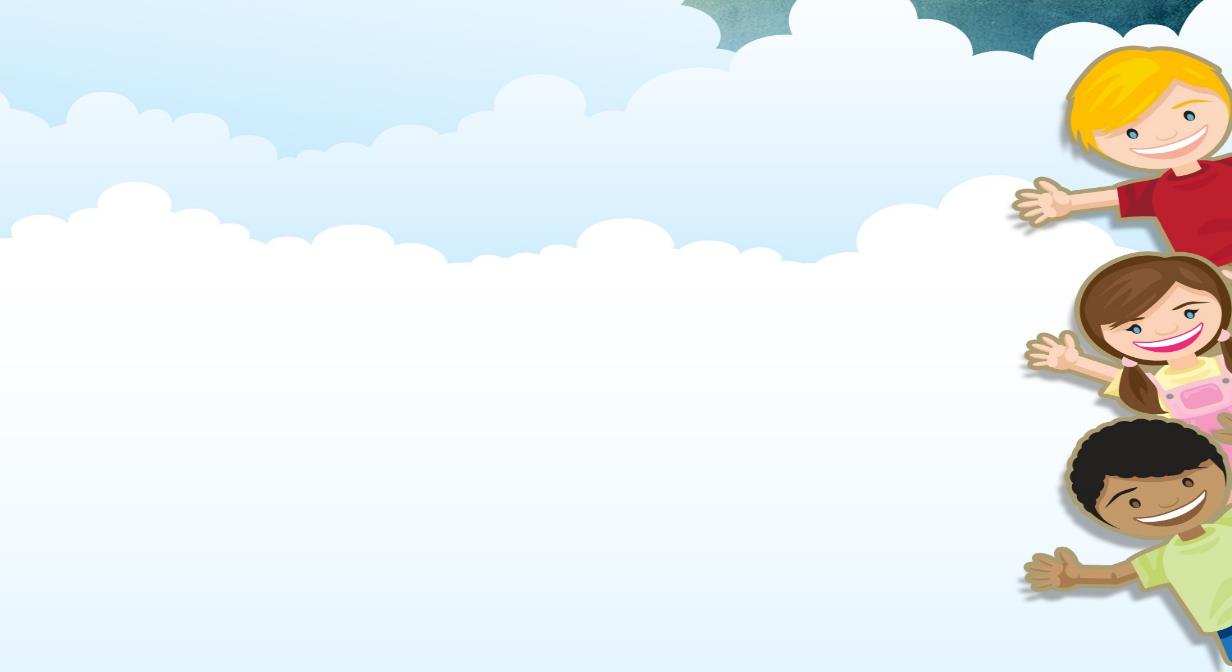 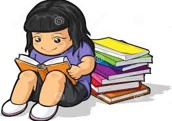 One day one word
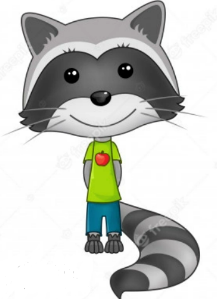 Thin
চিকন
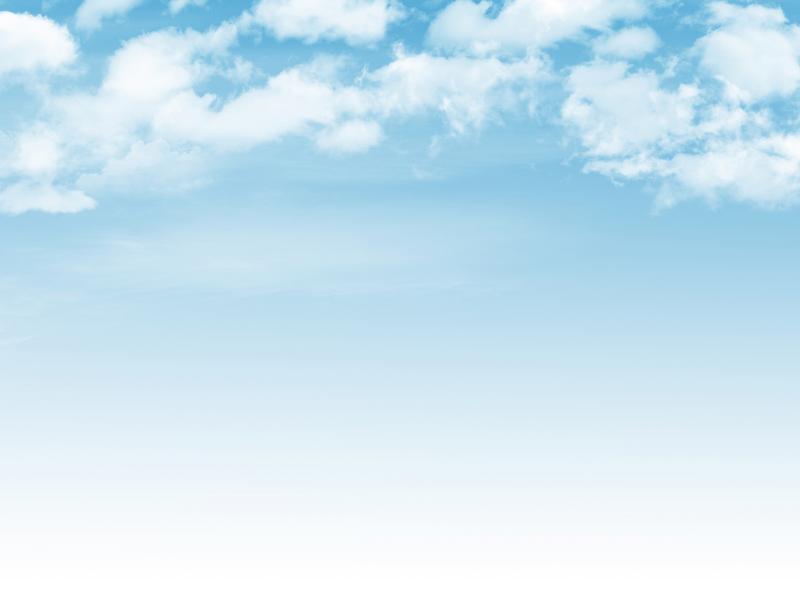 THANK  YOU.
THAT’S  ALL  FOR  TODAY.
GOODBYE  STUDENTS .
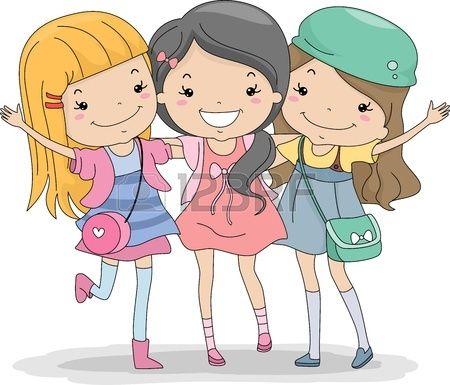 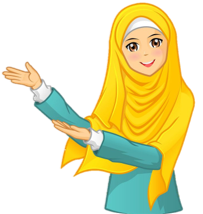 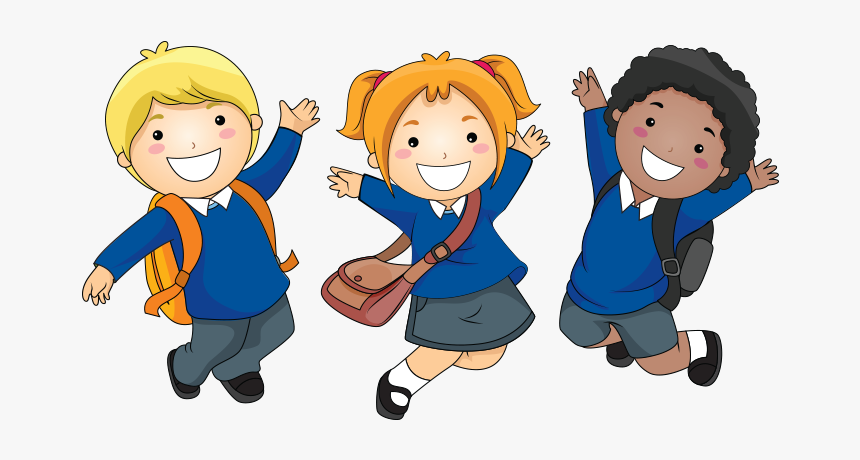